Тема педагогического совета «Использование инновационных технологий в художественно – эстетической образовательной деятельности»
Тема проекта «Совместная игровая деятельность взрослых с детьми дошкольного возраста по конструированию (конструктор Лего, пазлы)»
Воспитатели:
Рахманова Ю.С.
Вернер Е.С.
2020 г.
г. Бердск.
Тема проекта «Совместная игровая деятельность с детьми дошкольного возраста по конструированию 
(конструктор Лего, пазлы)»

Краткосрочный творческий проект 

Авторы: Вернер Е.С. Рахманова Ю.С.

Участники: воспитатели, родители, дети старшего дошкольного возраста.
Цель: Развитие продуктивной деятельности и развитие конструкторских навыков у детей старшего дошкольного возраста.
Задачи:
1.Учить выделять основные части и характерные детали конструкций.
2.Поощрять самостоятельность, творчество, инициативу, дружелюбие.
3.Помогать анализировать сделанные воспитателем поделки и постройки; на основе анализа находить конструктивные решения и планировать создание собственной постройки.
4.Формировать умение создавать различные по величине и конструкции постройки одного и того же объекта.
5.Учить детей коллективно возводить постройки, необходимые для игры, планировать предстоящую работу, сообща выполнять задуманное.
6.Учить применять конструктивные умения, полученные на занятиях.
7.Сформировать умение и навыки в технике работы с пазлами.
8.Развить эстетический и художественный вкус, творческую активность и мышление
9.Разнообразить детский и семейный досуг.
Фотоотчет Лего - конструирование
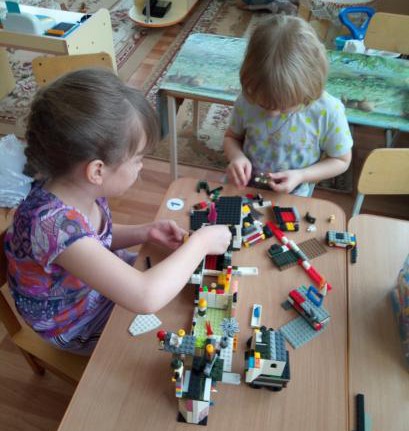 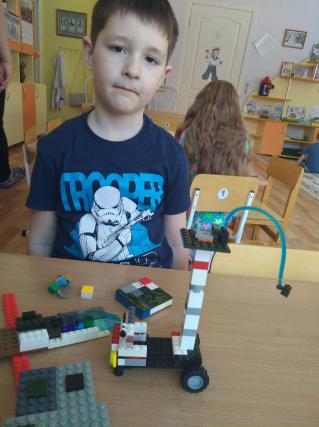 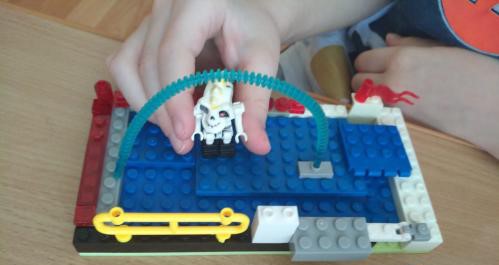 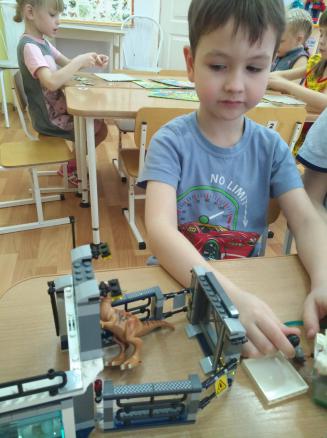 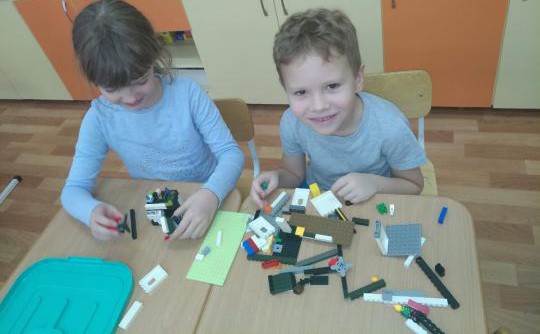 Выставка  творческих работ в группе «Мотыльки»
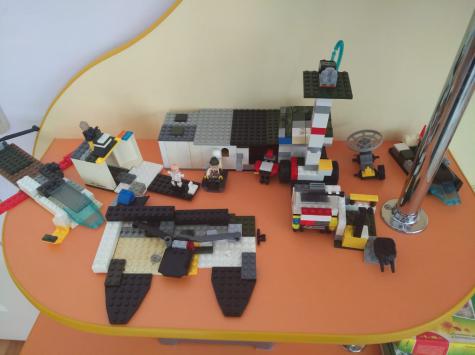 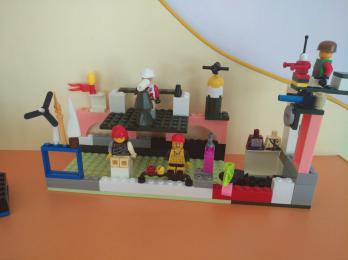 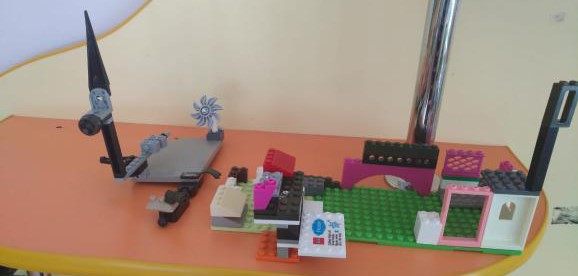 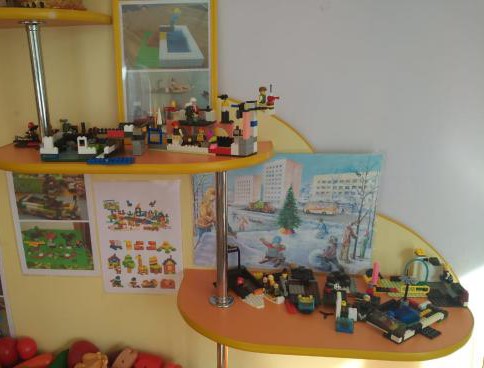 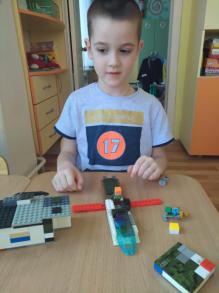 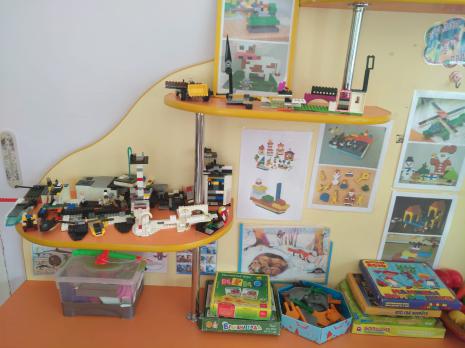 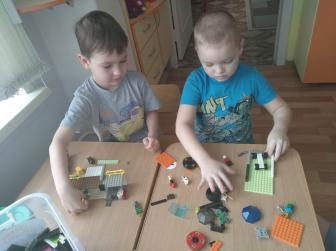 Конструирование по замыслу: обладает большими возможностями для развертывания творчества детей и проявления их самостоятельности – они сами решают, что и как будут конструировать. Данная форма не средство обучения детей по созданию замыслов, она лишь позволяет самостоятельно и творчески использовать знания и умения, полученные раннее.
Художественно-выразительные образы пазлов стимулируют интерес детей к продуктивной деятельности 
(рисованию, лепке, аппликации, художественному творчеству).
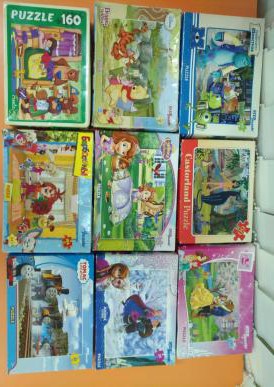 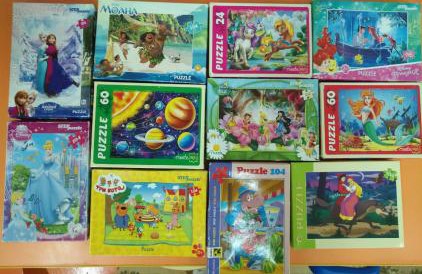 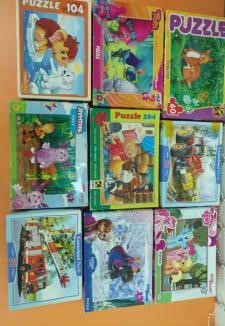 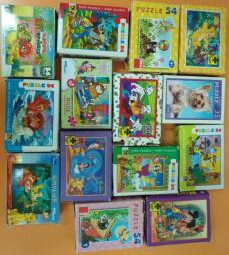 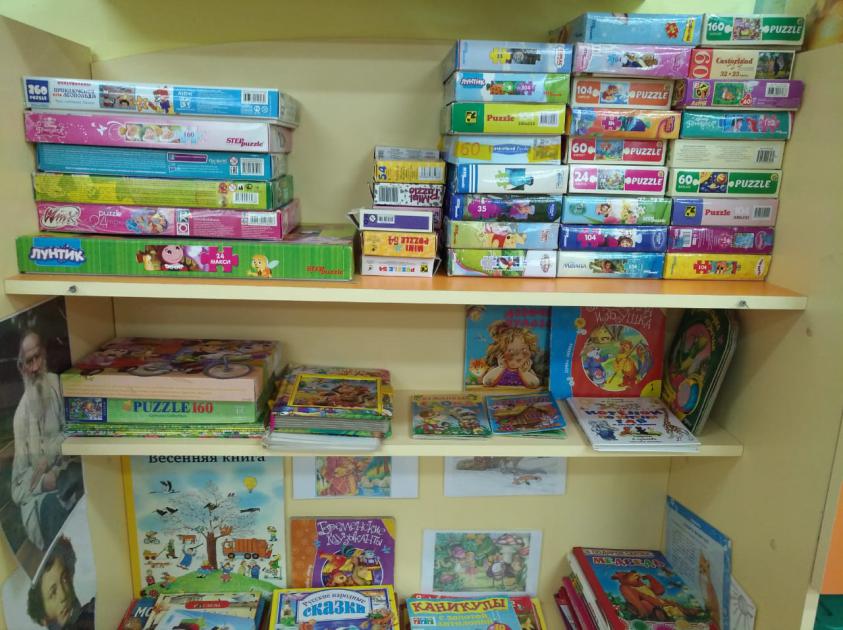 Конструирование из различных материалов — форма активности ребенка, которая развивает у него пространственное мышление, дает возможность для развития творчества, обогащает речь.
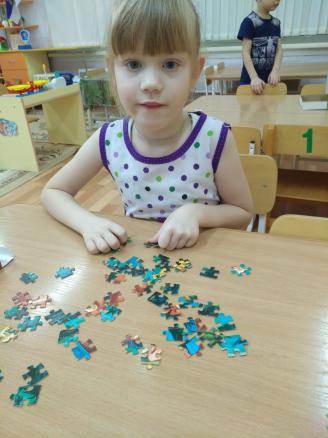 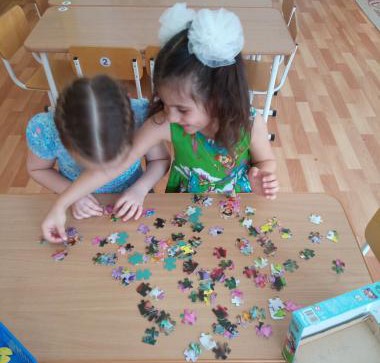 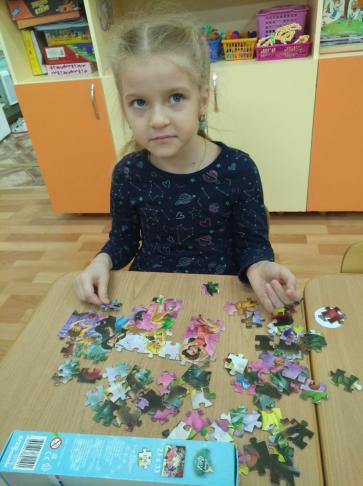 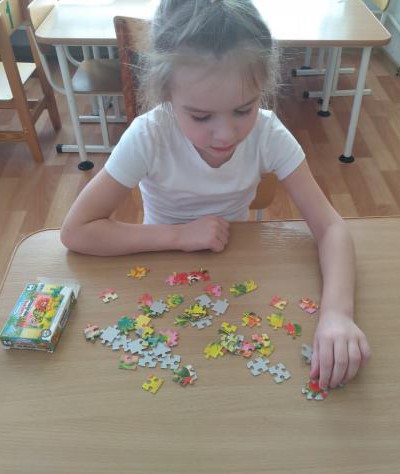 Мастер – класс 
«Как быстро собрать пазл: пошаговая инструкция и рекомендации»
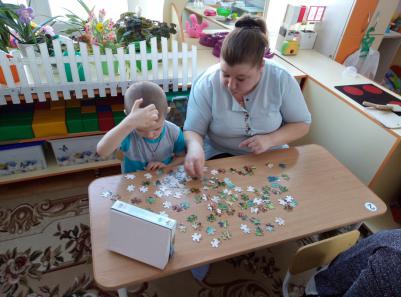 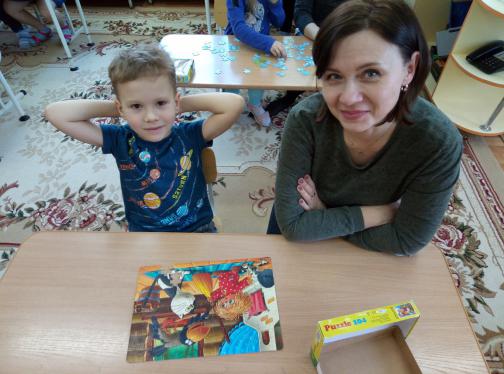 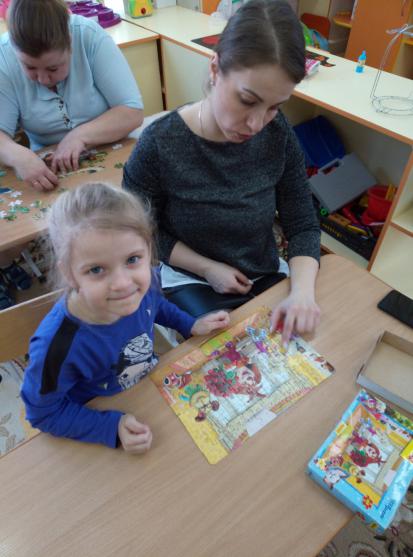 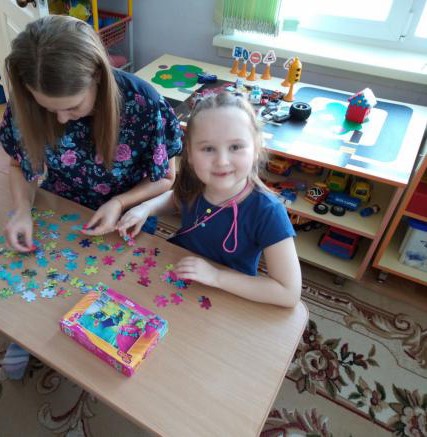 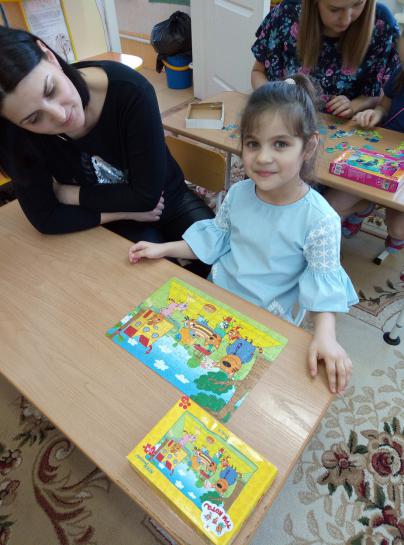 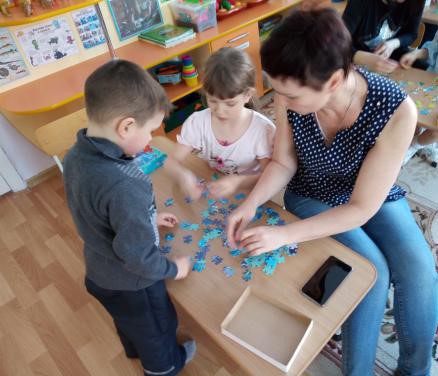 Анкетирование родителей
Формированию предпосылок для развития художественного творчества способствуют игры с пазлами, в процессе которых происходит совершенствование восприятия, воображения, образного мышления, внимания и памяти. Собирая пазлы, ребенок учится рассматривать и обследовать предметы (картинки и детали пазла), обогащает свой сенсорный и художественный опыт.
Спасибо за внимание!